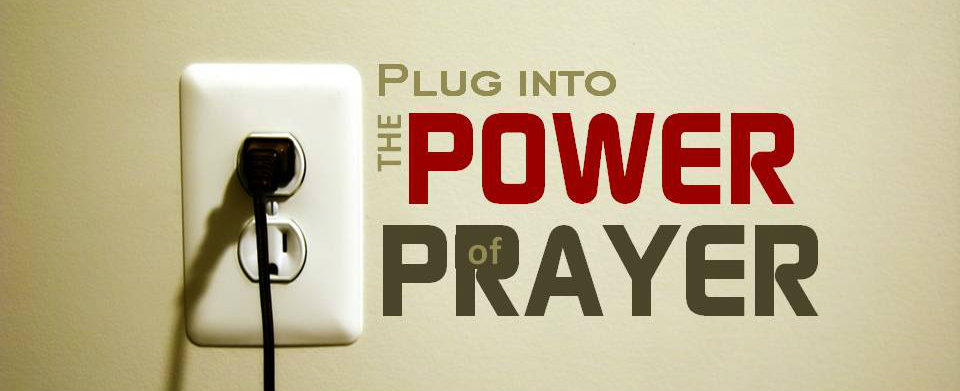 Words spoken difficult to take back just like scattered feathers
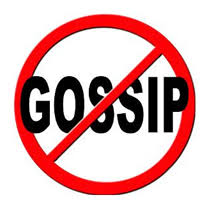 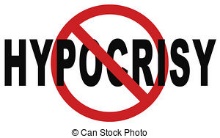 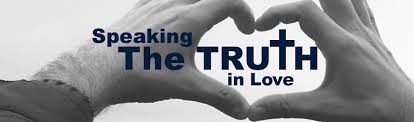 We damage by saying lies
Lying is deliberate 
To cover one lie we say series of lies
When we say lies trust breaks
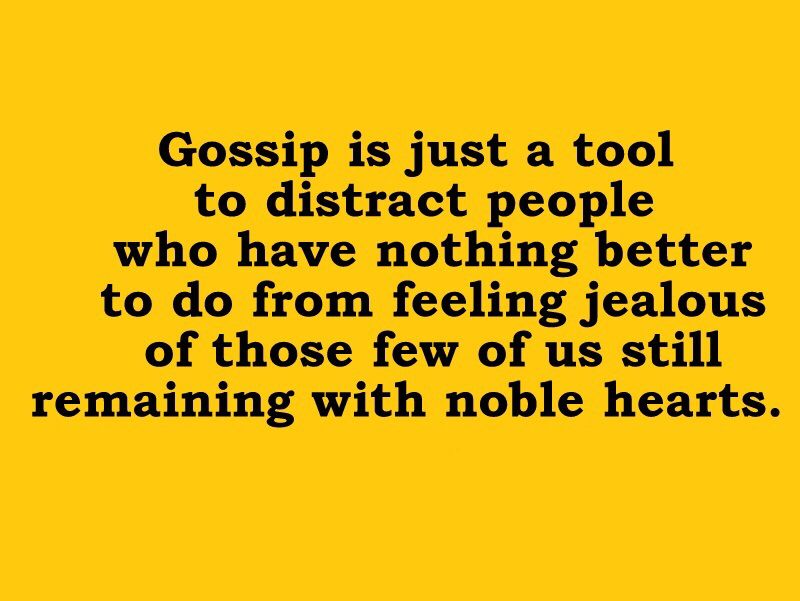 Gossiping spoils another’s name
Rash judgment and Hypocrisy
Judging another person’s character on flimsy evidence - we should be very slow to judge 
Hypocrisy is pretending to be better than who we really are
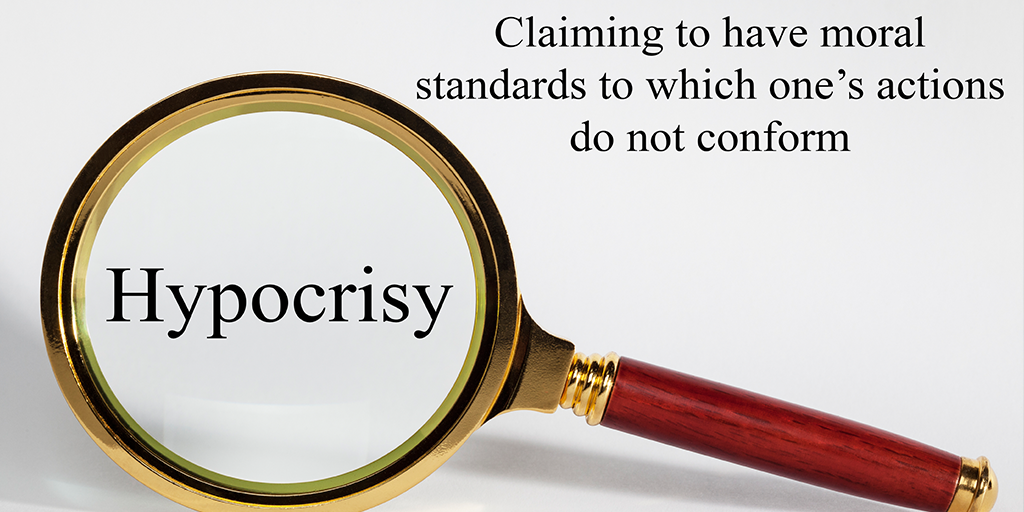 Oath and promises
Keeping the promises made is very important aspect 
false oath is sinful- because when we are lying we call on God as witness 
Perjury is when we lie under  an oath
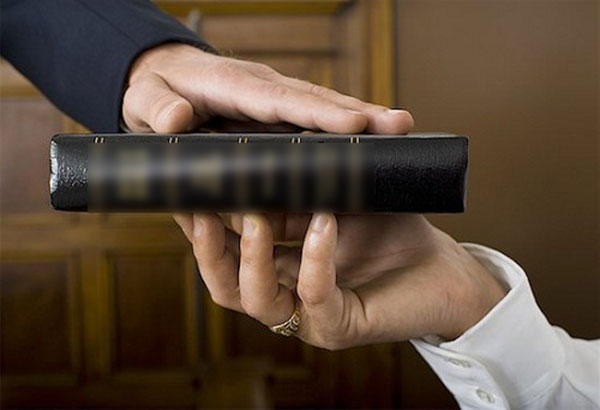 Sin of saying something wrong about another is called slander
 
Detraction is using the truth to harm others 

when we say or hear something ask ourselves whether it is helping others , whether it is good or truth
How much you have learnt ….. ???